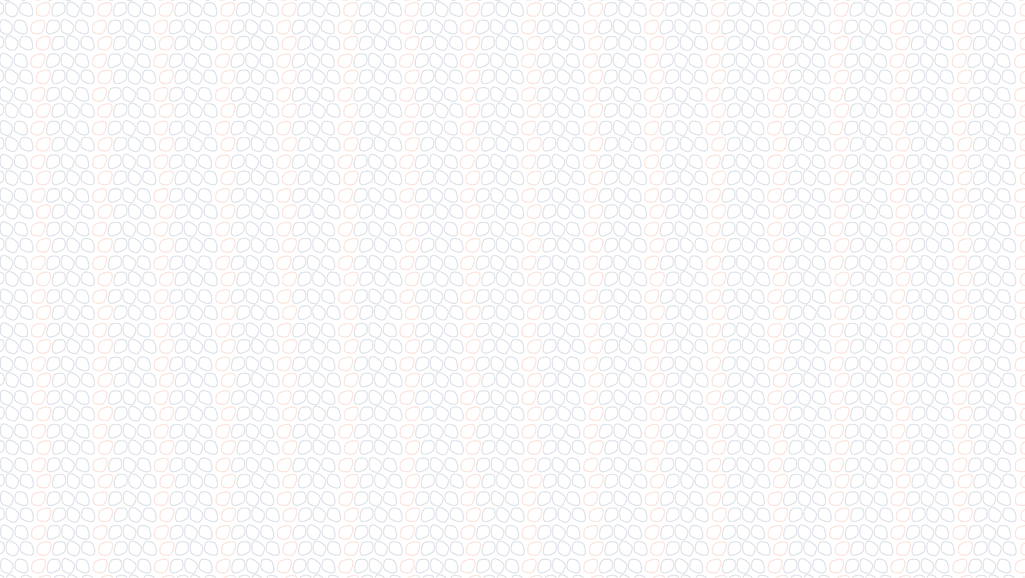 Con i Ragazzi degli Istituti:
Liceo Pitagora di Cosenza;
Liceo Montalcini di Napoli;
Liceo Vittorio Emanuele II di Napoli
che hanno partecipato al Percorso per le Competenze Trasversali e l’Orientamento di Intesa Sanpaolo, parleremo di:
 educazione finanziaria;
 imprenditoria;
 orientamento alla persona e al mondo del lavoro;
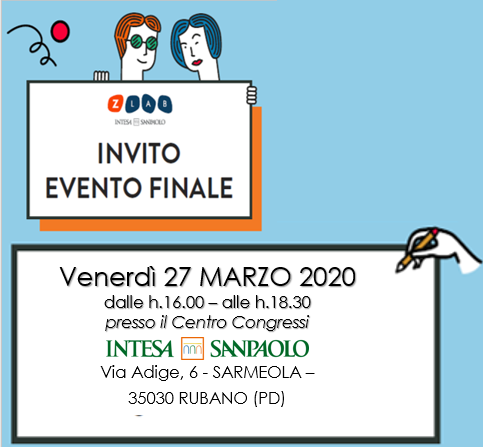 VENERDI’ 18 DICEMBRE
Dalle h.14:30 alle h.16:00
in collegamento -videoconferenza  Cisco Webex al link ENTRA_IN_ZLAB_EVENTO_FINALE
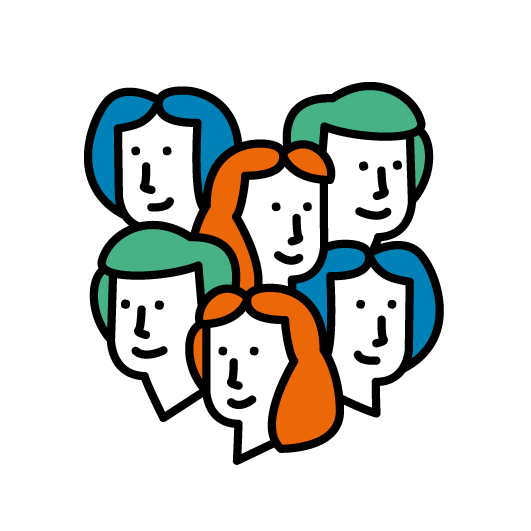 Vi aspettiamo!!!
[Speaker Notes: Chiusura a cura di ISP]